Single Stage Integrated Furnace Controls
50A55-843 for 120 Volt Hot Surface Ignitors and PSC  Blowers
50A65-843 for 80 Volt Hot Surface Ignitors and PSC  Blowers
Business and Product Overview
White-Rodgers Offers Four Universal Single Stage IFCs
50M56U-843
50A55-843
50A65-843
50X57-843
120V Hot Surface Ignition
Single Stage Heat
PSC Blower
80V Hot Surface Ignition
Single Stage Heat
PSC Blower
120V Hot Surface Ignition
Single Stage Heat
PSC Blower
Ignitor included
120V Hot Surface Ignition
Single Stage Heat
ECMx (X-13) Blower
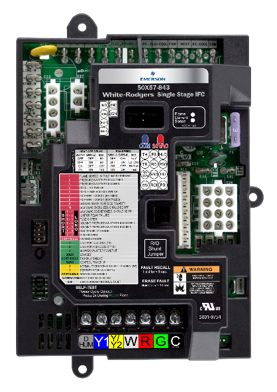 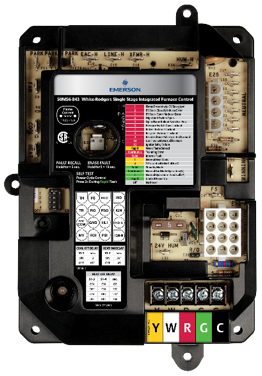 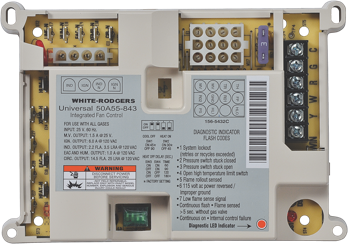 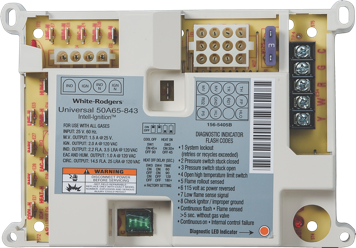 130+ Cross-references
35+ Cross-references
430+ Cross-references
35+ Cross-references
50A55-843 & 50A65-843 Universal IFCs
50A55-843 and 50A65-843 Key Features
The 50A55-843 and 50A65-843 IFC’s are designed for furnaces with single stage PSC blower motors

Two universal models replace over 160 models in the field
Each model features multiple mounting options, LED fault indicators and dipswitch controlled fan timings
50A55-843 is compatible with 120V hot surface ignitors
50A65-843 is compatible with 80V hot surface ignitors
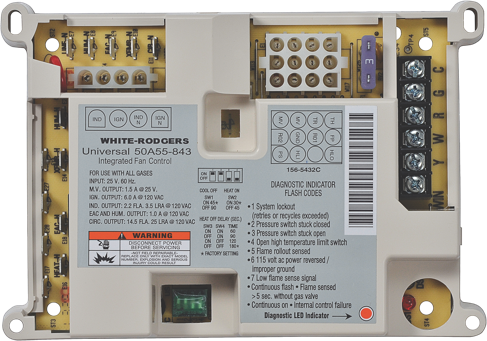 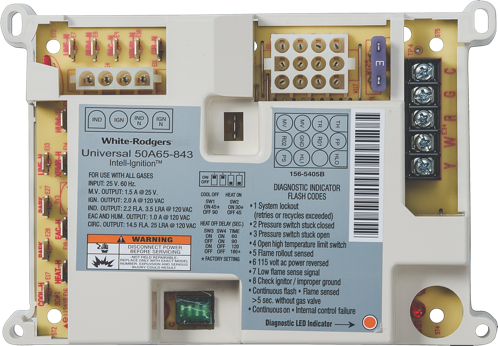 50A55-843
50A65-843
50A55-843 & 50A65-843 Universal IFCs
Market
The US market for single stage gas furnace applications offers a huge opportunity for control replacements. 

50A55-843 and 50A65-843 models target high volume older furnaces using single stage PSC motors and 120V or 80V hot surface ignitors.
Single Stage Homes Total: 42,065,000
11,220,000
11,120,000
7,910,000
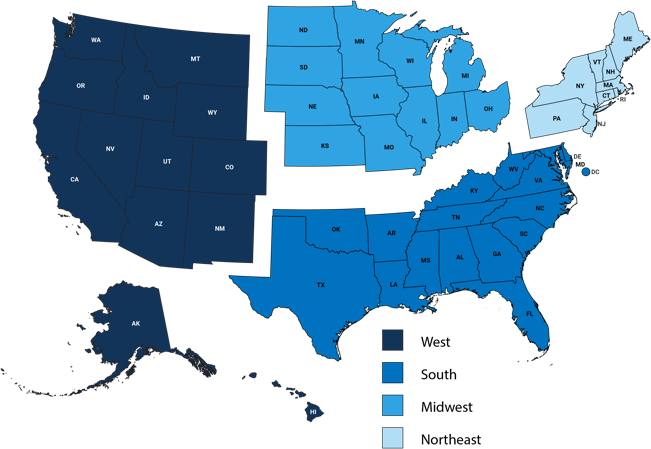 11,815,000
40 million* single stage gas furnaces were installed in the last twenty years in the US, so the replacement market for these controls should be strong, wherever you are.
*WR Estimate
50A55-843 & 50A65-843 Universal IFCs
50A55-843 Cross-Reference
Cross-Reference

Download WR Mobile for most complete and up-to-date cross reference
Check the cross-reference list on the side of the box
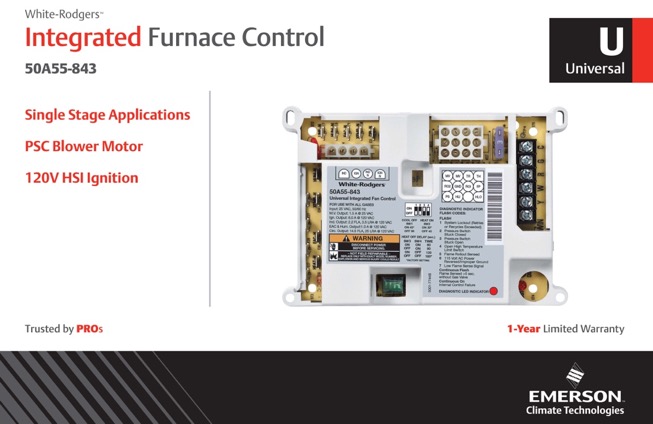 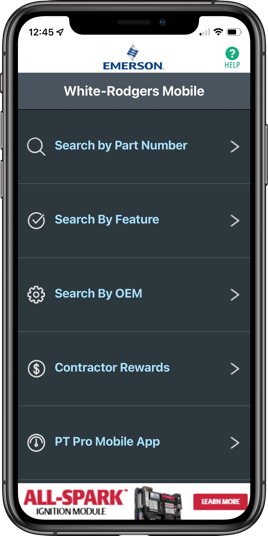 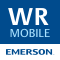 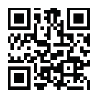 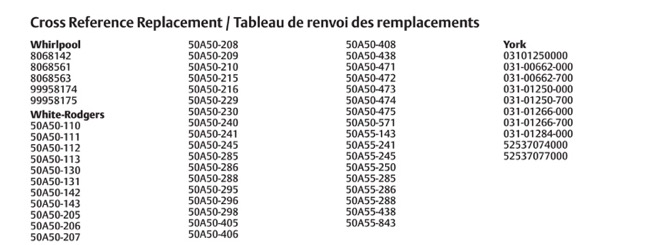 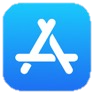 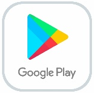 50A55-843 & 50A65-843 Universal IFCs
Consider Customer LOGO’s for all these brands (or possibly do a separate page of brands using this exact list)
50A65-843 Cross-Reference
Cross-Reference

Download WR Mobile for most complete and up-to-date cross reference
Check the cross-reference list on the side of the box
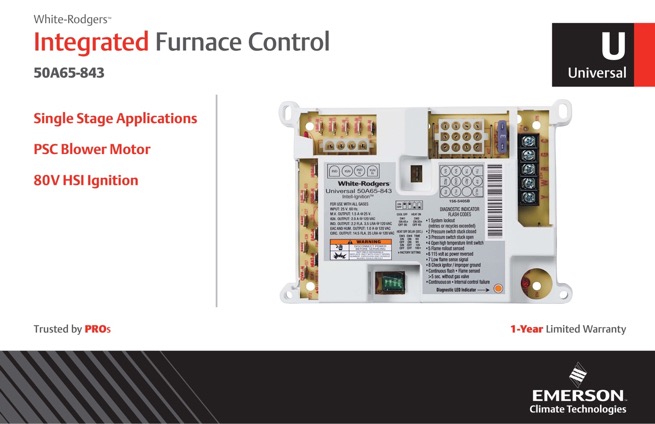 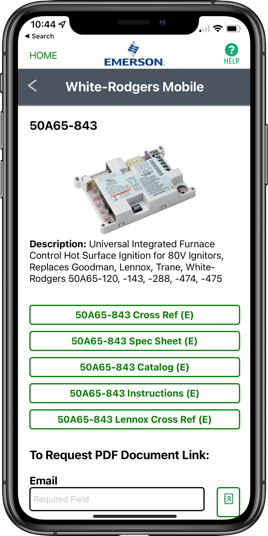 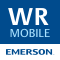 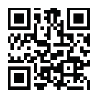 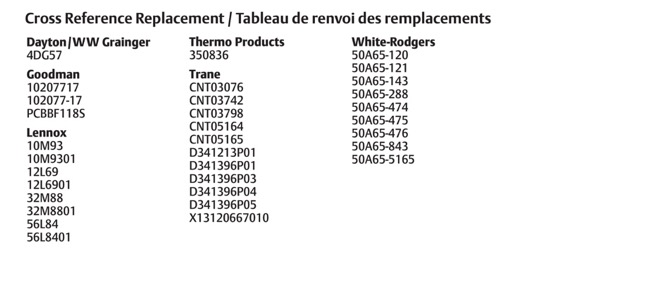 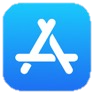 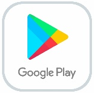 50A55-843 & 50A65-843 Universal IFCs
Features and Benefits
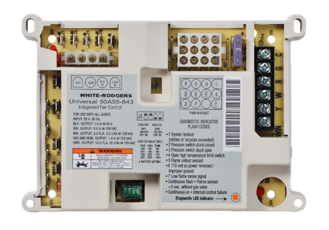 50A55-843
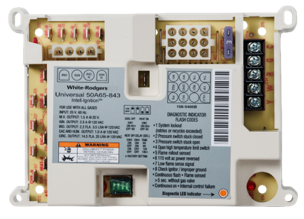 50A65-843
50A55-843 & 50A65-843 Universal IFCs
What Our Customers are Saying About White-Rodgers Universal Single Stage IFCs
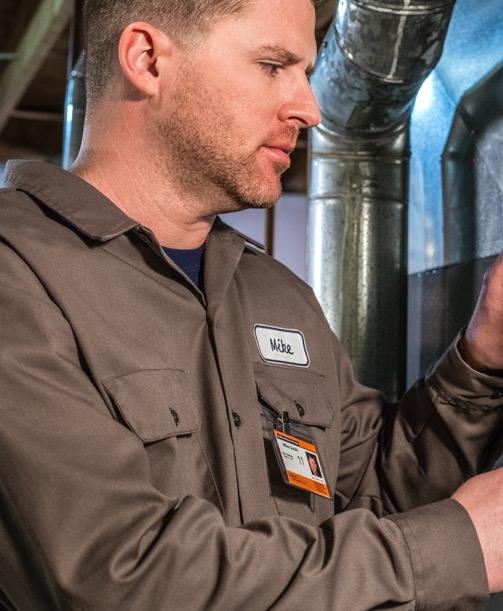 March 11, 2019
“Thanks guys! Worked great with easy installation for me.”

November 26, 2013
“I keep this on my service truck instead of 20+ different OEM boards. Fits a lot of different makes and models of furnaces.”

January 16, 2022
“The product was installed and works perfectly. So far I am very satisfied.”

February 8, 2020
“Easy to install and tech service on the phone is very helpful.”

October 10, 2012
Works great. I installed it tonight and it is working like a charm.
50A55-843 & 50A65-843 Universal IFCs
WR Mobile App
Always up-to-date and easy to use:

Mobile App
White-Rodgers Website
Your resource for:


Product information and spec sheets
Complete Cross Reference
OEM compatibility
Installation information and videos
Wiring diagrams


Download:

Go to your app store
Type in WR Mobile
Install the app


OR


Open your camera
Hold it over the QR code
Tap “Open” on the 
     pop-down
Install the app
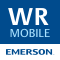 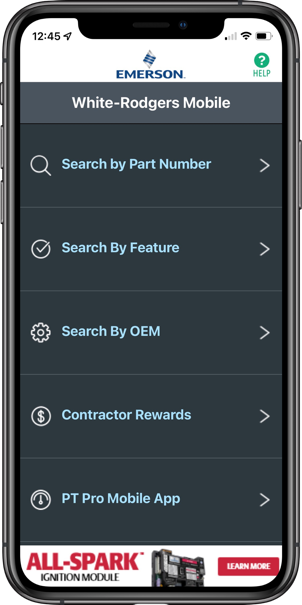 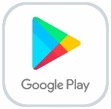 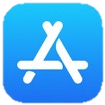 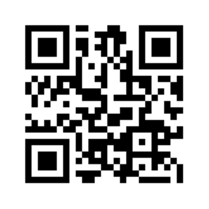 50A55-843 & 50A65-843 Universal IFCs
WR Mobile App
Easy to use!

Search by OEM, Competitive, or White-Rodgers Model Number
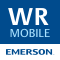 Scrollable Product List
WR Replacement
Product Number
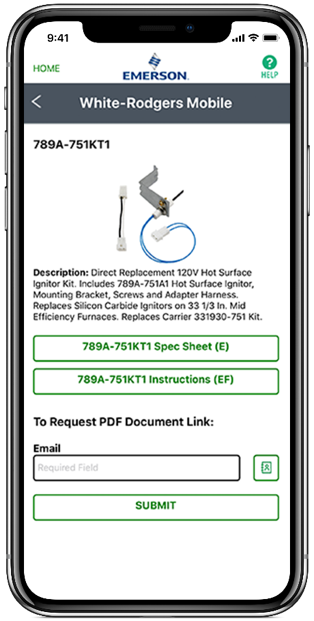 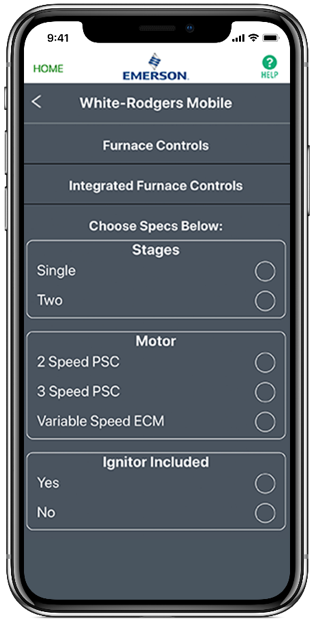 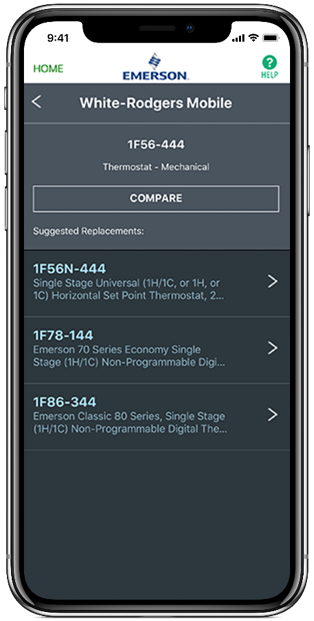 50A55-843 & 50A65-843 Universal IFCs
White-Rodgers Cross Reference
Go to: www.whiterodgers.com

Hover over Tools & Resources
Click on: White-Rodgers Cross Reference/Product Information
Enter the Model Number or click on: Search Replacement Heating Controls by Major OEM Brand
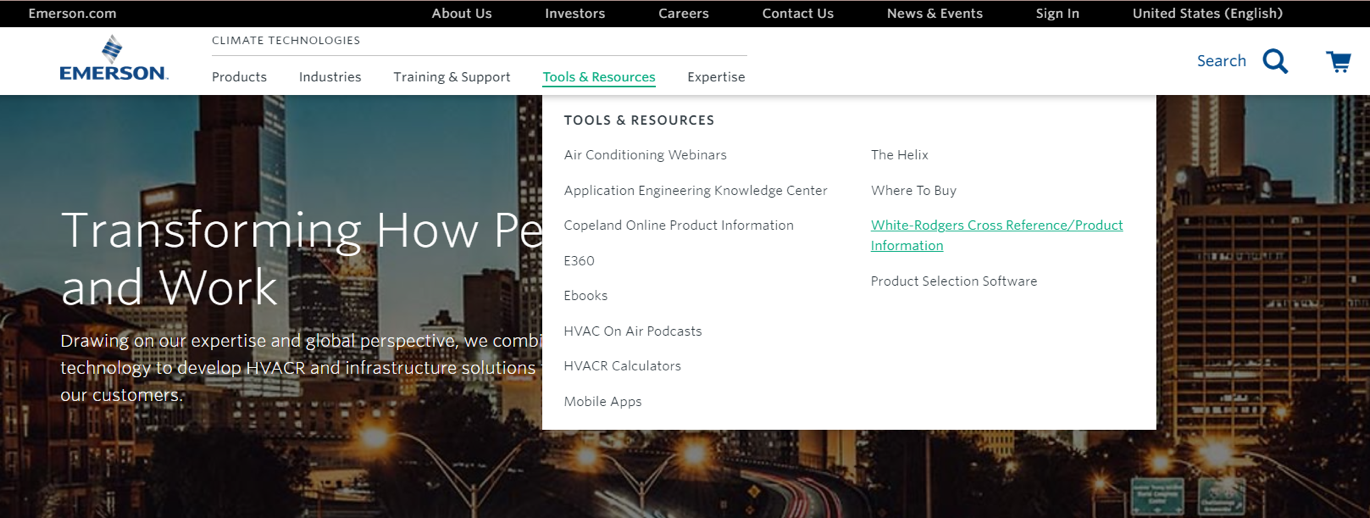 50A55-843 & 50A65-843 Universal IFCs
Why Contractors Trust White-Rodgers
Industry Leading Products
Used by more OEM’s
Offering the widest range of Universal Replacement Controls
Ease of Installation
Simple, easy to understand instructions
Product Reliability
Quality Control assures reliable products
Affordable
Competitive pricing
Supported by Knowledgeable Representatives
Contractor direct phone support
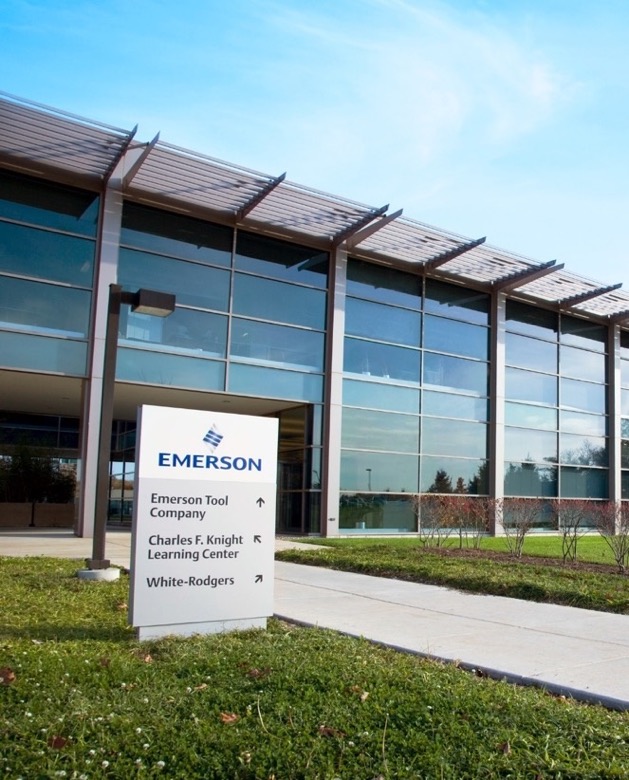 50A55-843 & 50A65-843 Universal IFCs
Technical
What’s an “IFC”?
IFC stands for “Integrated Furnace Control”. 
Originally, furnaces had separate controls for the ignition/combustion process and controlling the blower. IFC’s integrate these functions together. One control monitors and integrates all functions.

IFC jobs include:

Monitoring flue integrity for safe combustion venting
Provides ignition and flame supervision to ensure safety
Operates the combustion inducer motor
Controls the fan/blower and associated on/off time delays
Monitors and protects the furnace from overheating
Interfaces with the thermostat wiring
Provides pinpoint diagnostic troubleshooting
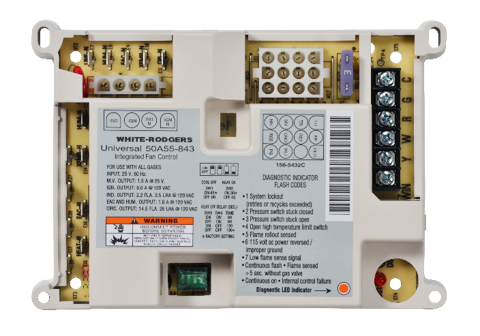 50A55-843
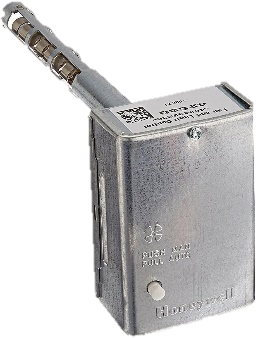 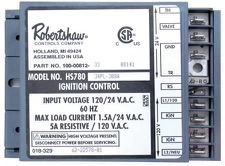 50A55-843 & 50A65-843 Universal IFCs
IFC History
A fully Integrated Furnace Control that controls the gas valve, gas ignition, flame sensing, fan blower operation, induced draft control and sensing, & limit function control is patented.
An electric fan to distribute the heated air through ductwork of a coal fired furnace within the home is patented.
Mechanical temperature switches are used to control when the blower turns on/off.
A Furnace Blower Control using a microprocessor to time the fan blower on & off instead of a temperature sensing control is patented.
An Intermittent Spark ignition system is introduced to replace Standing Pilot Systems.
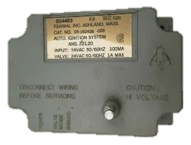 Integrated Furnace Control
Non-integrated Control Operated Furnaces
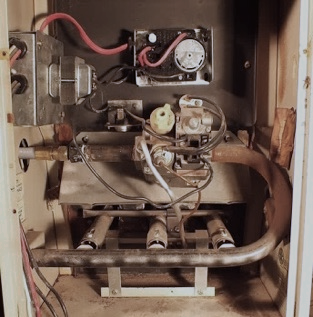 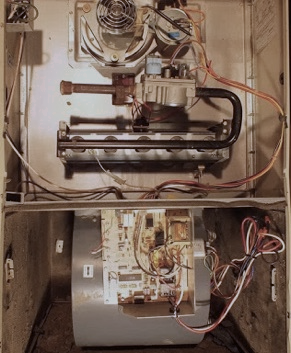 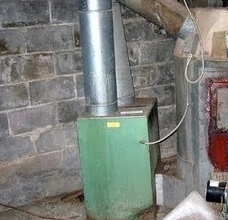 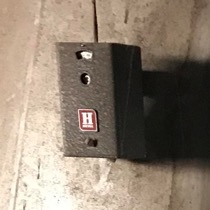 50A55-843 & 50A65-843 Universal IFCs
IFC Options / Differences
Ignition Types
Gas Valve Stages
Blower Motor Types
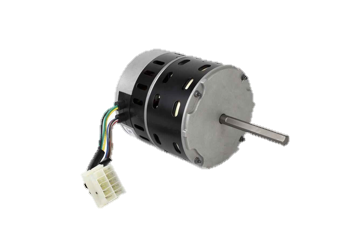 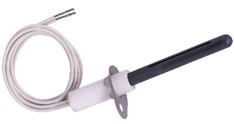 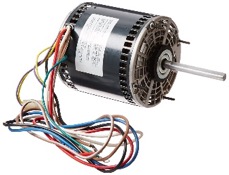 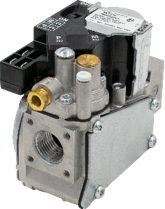 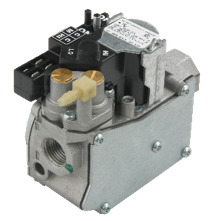 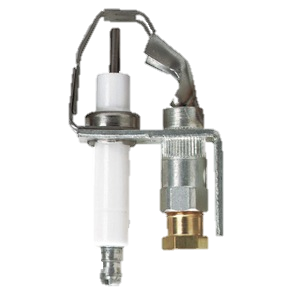 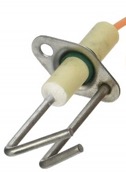 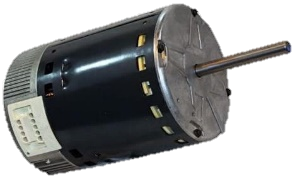 Hot Surface Ignition using Silicon Carbide or Silicon Nitride ignitors at 120 or 80 Volts
Direct Spark Ignition uses a spark probe to directly ignite burner gas
Proven or Intermittent Pilot first checks for pilot ignition prior to opening the main gas valve
PSC or Permanent Split Capacitor motors were regulated out of new residential furnaces made after July 3rd, 2019 
ECMx or X-13 motors use a controller to maintain constant torque on the blower shaft.
ECMv or Constant Speed motors use a controller to maintain a constant airflow speed.
Furnace Gas Valves are often single stage but can also be made with multiple stages or special opening characteristics.
Most common valves in service are:
Single Stage
Two-Stage featuring high/low fire. They usually initially open to 40% with second stage opening to 100%
50A55-843 & 50A65-843 Universal IFCs
IFC 120V vs. 80V Hot Surface Ignitors
IFC’s with 120V Silicon Carbide hot surface ignitors were introduced in 1990 and have been in continuous production since. The 50A55-843 replaces IFC’s using 120V ignitors, PSC inducer/blower motors and single stage gas valves. 
   
IFC’s with 80V Silicon Nitride ignitors were used in furnaces from about 1997 to 2006. The 50A65-843 replaces IFC’s using 80V ignitors, PSC inducer/blower motors and single stage gas valves.
120V
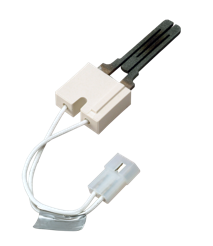 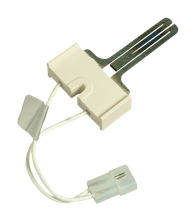 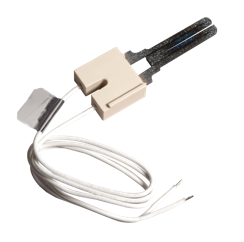 767A-357
767A-370
767A-371
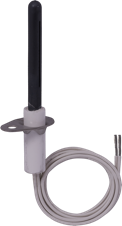 Hotrod 21D64-2
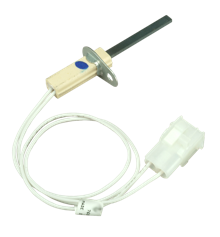 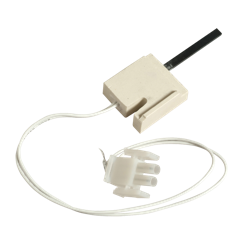 80V
TECH TIP: Some original IFC’s with 80V ignitor output can be replaced by an IFC with 120V ignitor output. The White-Rodgers Cross Reference calls out 80V models that can be directly replaced with 80V controls or upgraded to 120V control and ignitor.
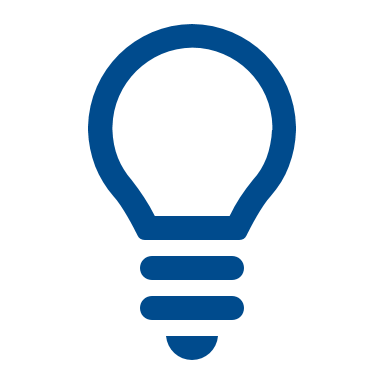 768A-844
768A-845
50A55-843 & 50A65-843 Universal IFCs
50A55-843/50A65-843 What’s In The Box?
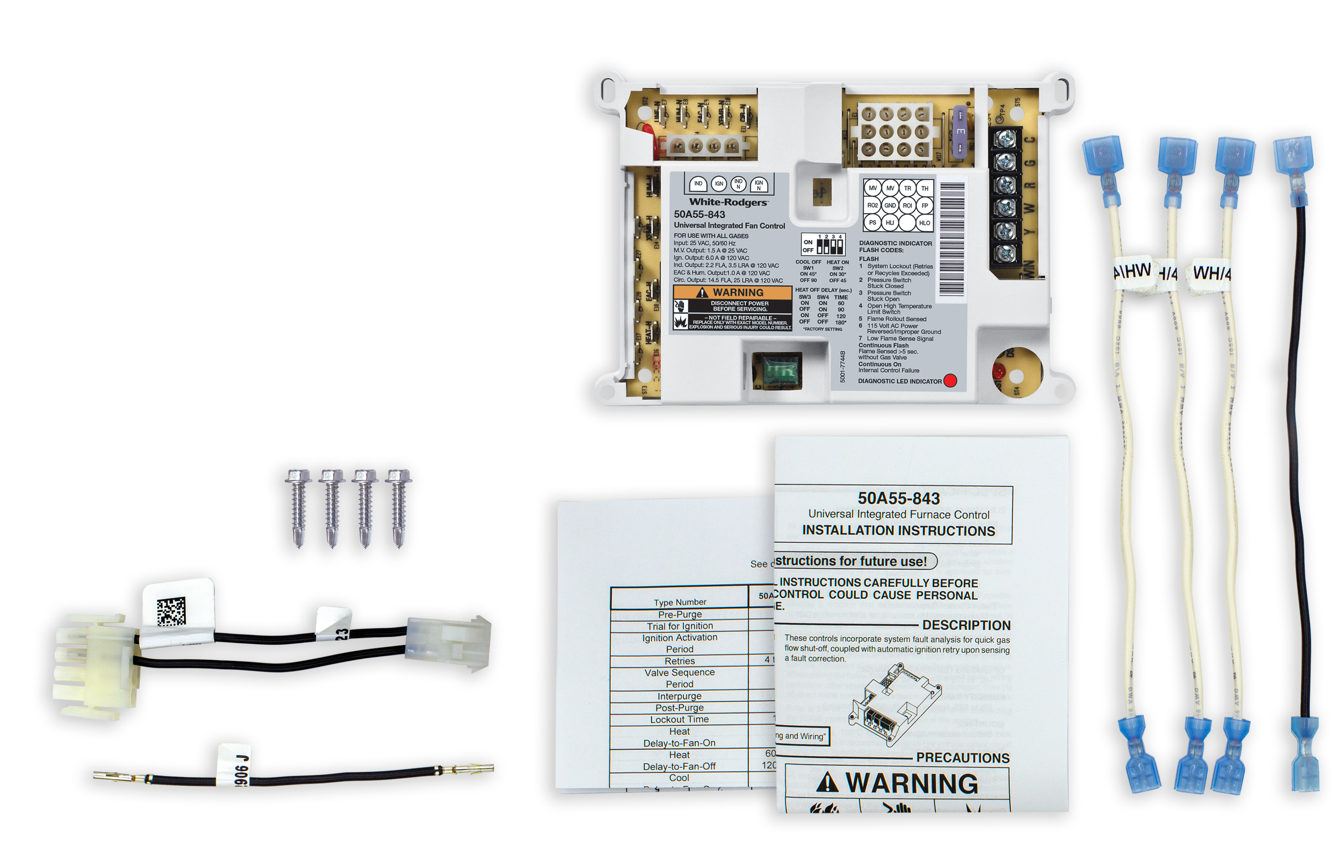 1– Integrated Furnace Control
1– Installation Instructions 
1– Cross Reference Sheet
3– White extension wires 
1– Black extension wire
1– Trane rollout jumper wire
1– Amana/Goodman 2 to 4-pin Inducer/ignitor adapter harness
21D83M-843 Single Stage IFC
White-Rodgers Universal 50A55-843/50A65-843 Components
80V Components:


24V Thermostat Bus
Status / Fault LED
Replaceable Fuse
12-pin Molex Connector
Heat On/Off, Fan  Dipswitches
120V Components:
6.    5 Line Neutral Spades 
4-pin Inducer/Ignitor Molex Plug
120V Humidifier Spade
120V Transformer Spade
Line 120V Input Spade
Electronic Air Cleaner Spade
2 Extra Blower Speed Park Spades
PSC Blower Heat Spade

PSC Blower Cool Spade
1
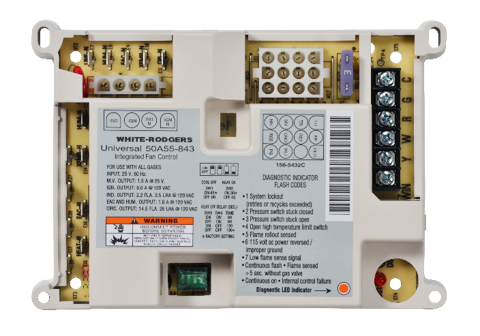 2
3
4
5
7
6
13
9
11
8
10
12
14
50A55-843
50A55-843 & 50A65-843 Universal IFCs
Adjustable Fan Delay Dipswitch Functions
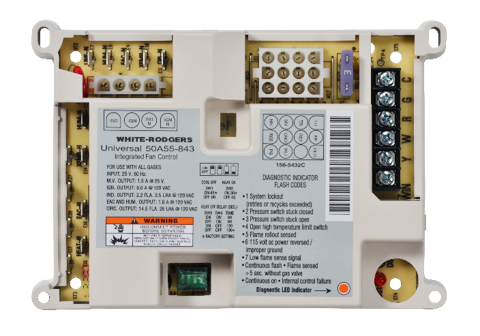 Dipswitch Settings
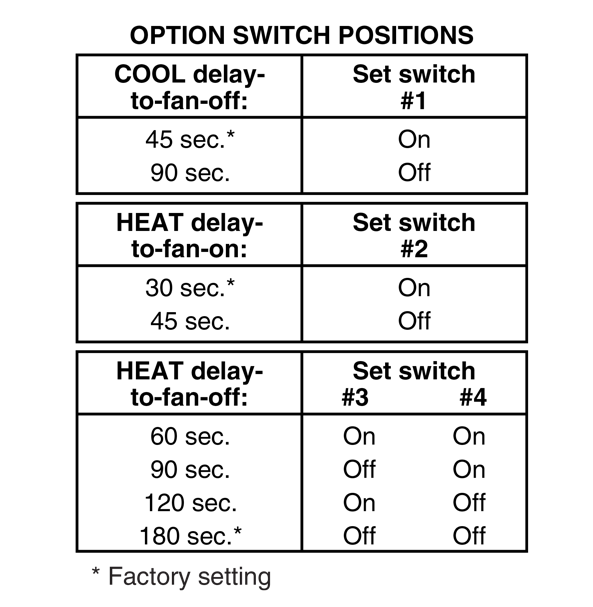 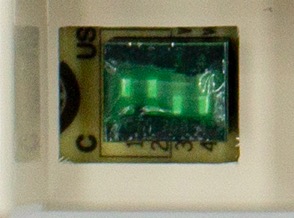 50A55-843
TECH TIP: Power must be cycled after dipswitch settings are made.
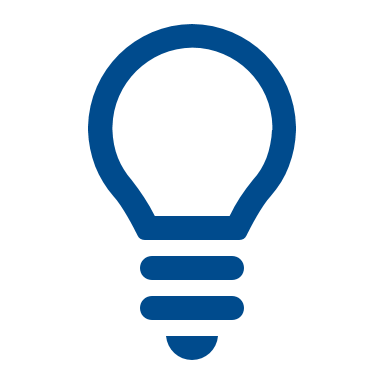 50A55-843 & 50A65-843 Universal IFCs
50A55/50A65-843 Diagnostics
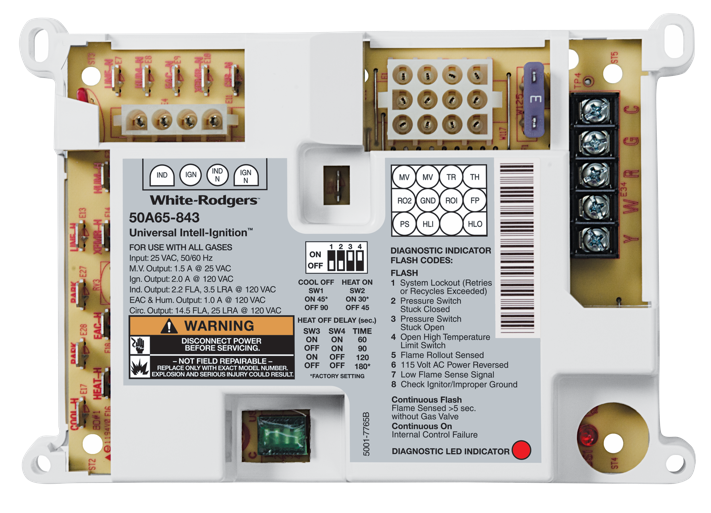 System troubleshooting is easy using flash code diagnostics
These controls continuously monitor their own operation and the operation of the system. If a failure occurs, the LED will indicate a failure code as shown below. If the failure is internal to the control, the light will stay on continuously. In this case, the entire control should be replaced, as the control is not field-repairable.
If the sensed failure is in the system (external to the control), the LED will flash in the following flash-pause sequences to indicate failure status (each flash will last approximately 0.25 seconds, and each pause will last approximately 2 seconds).
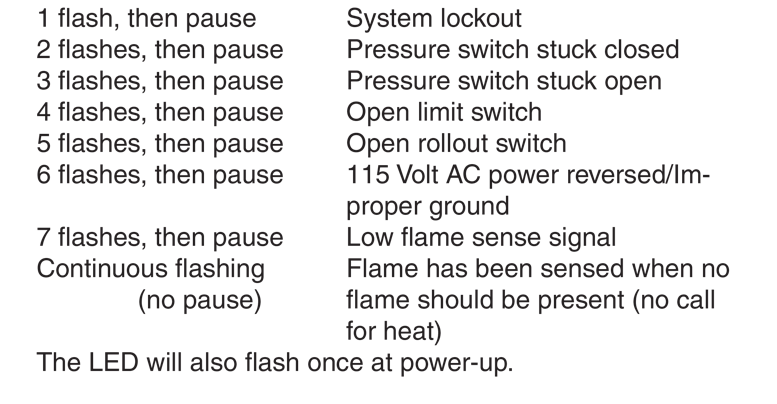 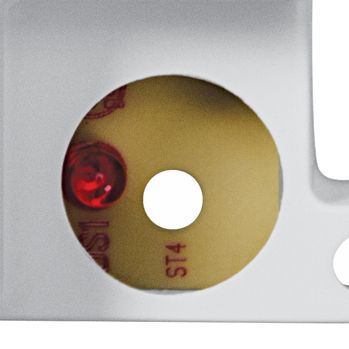 50A55-843 & 50A65-843 Universal IFCs
Install
50A55-843/50A65-843 What’s In The Box?
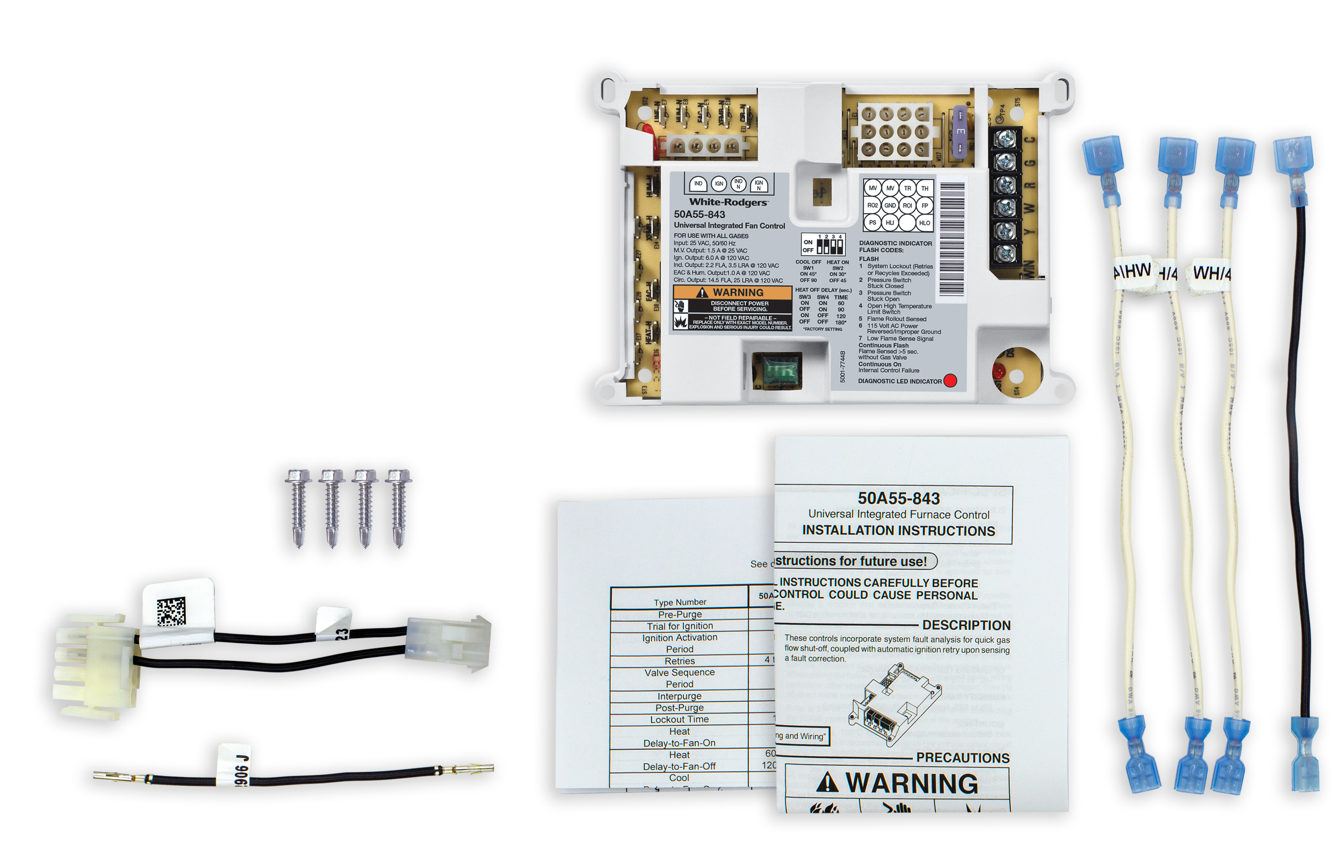 1– Integrated Furnace Control
1– Installation Instructions 
1– Cross Reference Sheet
3– White extension wires 
1– Black extension wire
1– Trane rollout jumper wire
1– Amana/Goodman 2 to 4-pin Inducer/ignitor adapter harness
50A55-843 & 50A65-843 Universal IFCs
Disconnect Power and Gas
1
Turn off the power and gas to the furnace and remove the access panels.
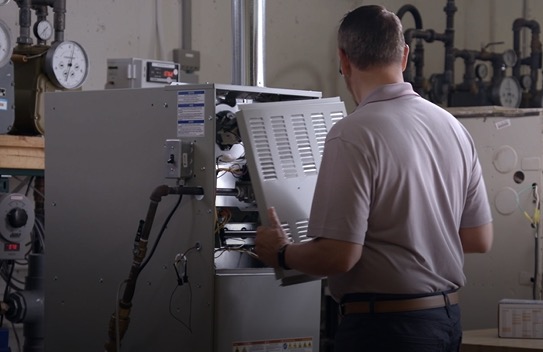 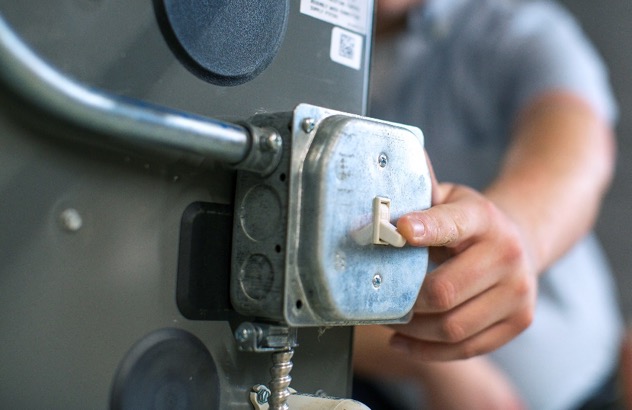 50A55-843 & 50A65-843 Universal IFCs
Check Cross Reference
2
Check the old part number against the 50A55-843/50A65-843 box reference or WR Mobile.
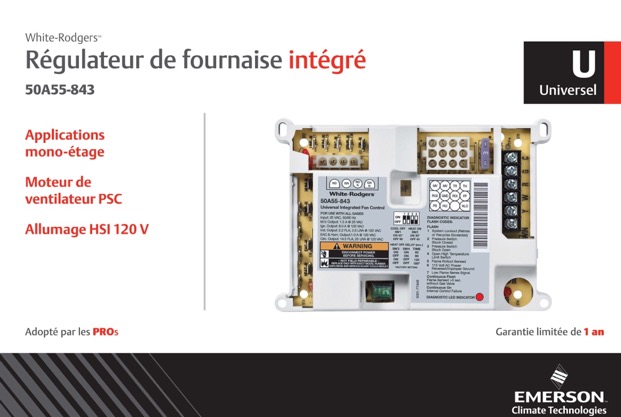 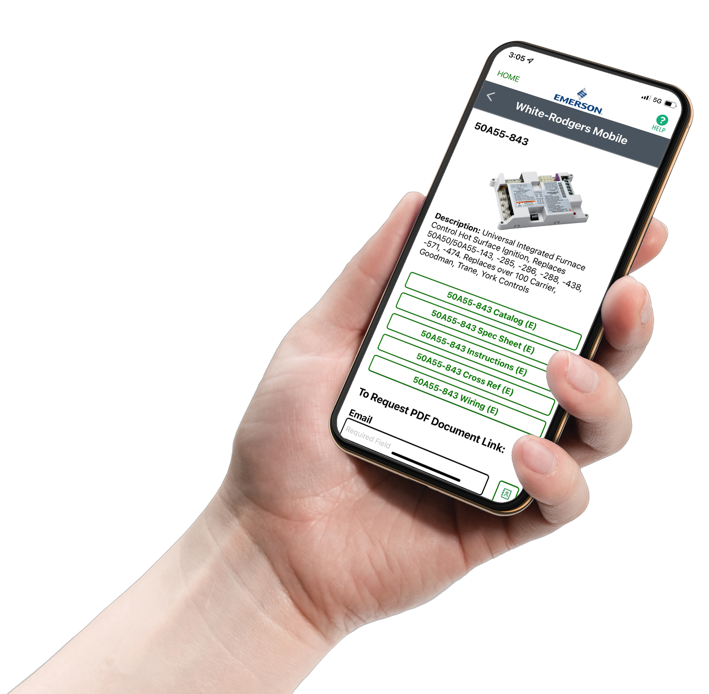 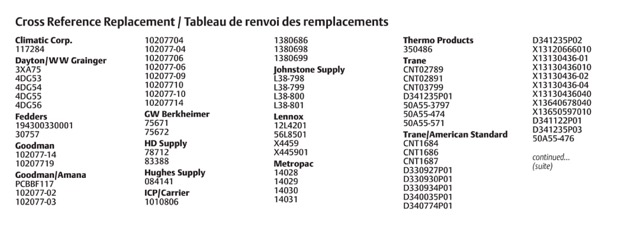 Take a Picture of Wiring
3
Take pictures before removing any wiring. Label existing wiring, as necessary.
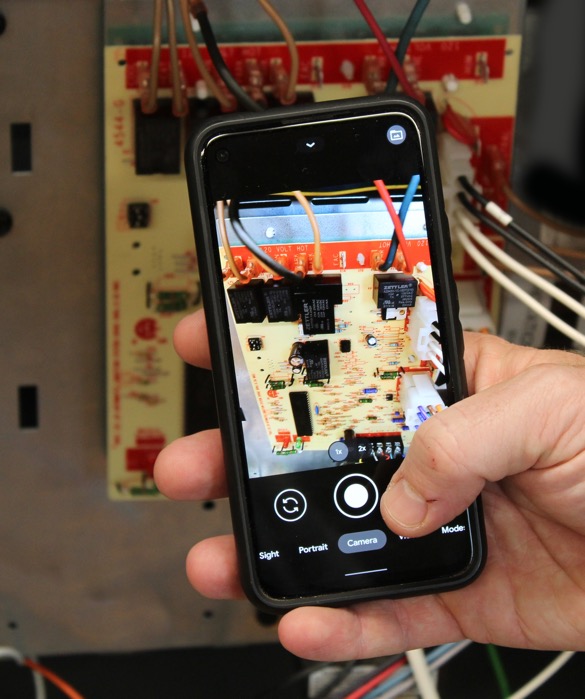 50A55-843 & 50A65-843 Universal IFCs
Disconnect Wiring
4
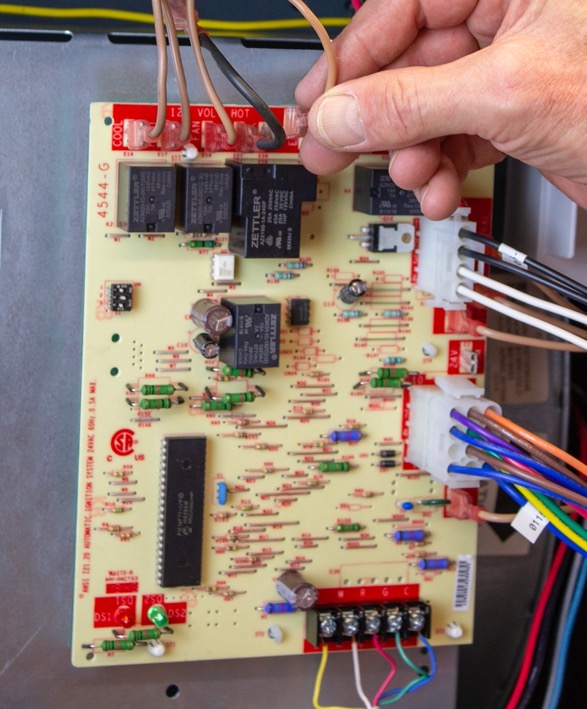 Molex connectors
Thermostat wiring
Blower motor wires
120V line voltage connections 
Transformer connections
Remove the old board
50A55-843 & 50A65-843 Universal IFCs
Dipswitch Settings
5
Set fan delay dipswitches to match the old control settings.
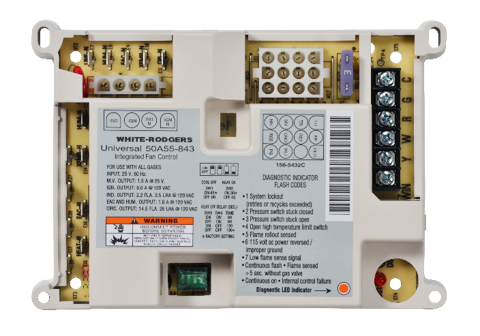 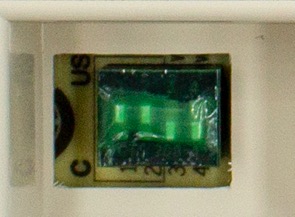 TECH TIP: The switches can be moved with a small screwdriver.
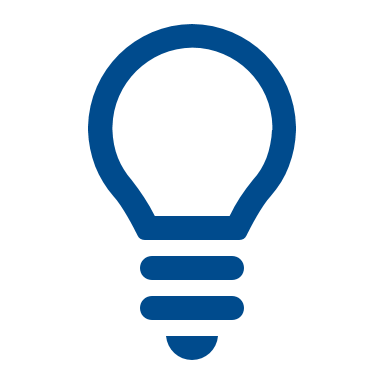 50A55-843 & 50A65-843 Universal IFCs
Mount Board
6
Mount the new control using the old mounting holes or re-drill using the mounting hole template included in the instruction sheet.
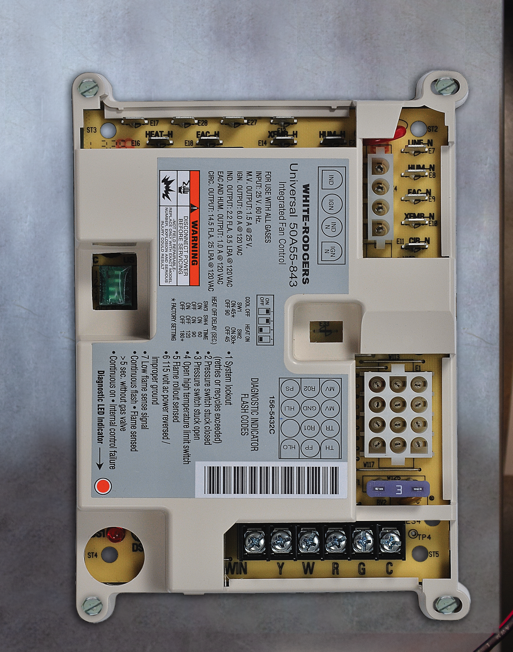 50A55-843 & 50A65-843 Universal IFCs
Connect Wiring Harnesses
7
Connect the harnesses to the new control.
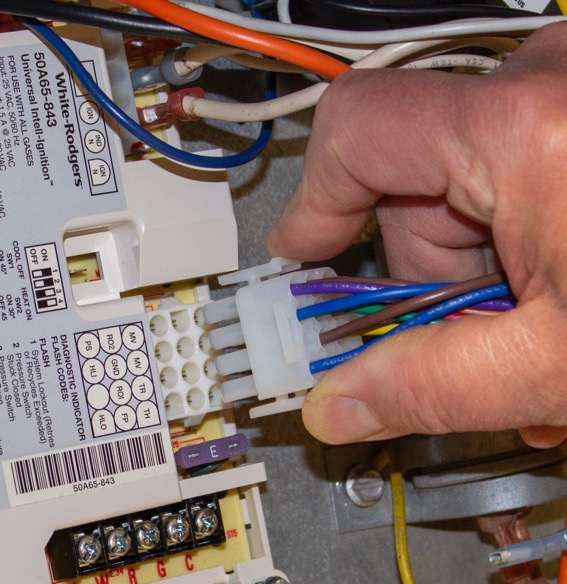 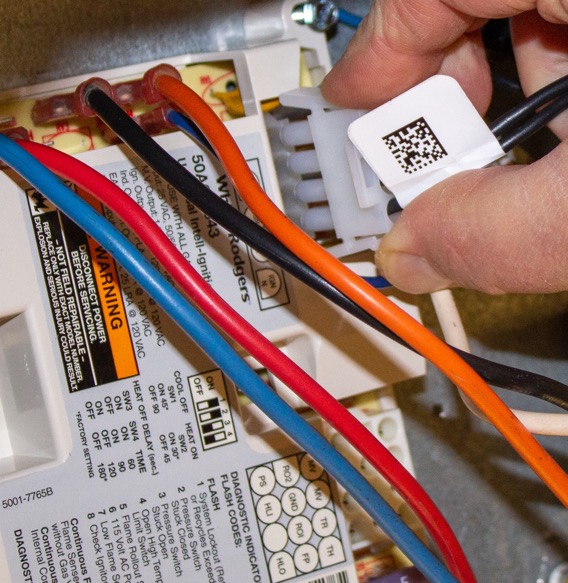 50A55-843 & 50A65-843 Universal IFCs
Connect Remaining Wires
8
Connect low voltage thermostat wires and remaining 120 VAC hot and neutral wires shows in the table below
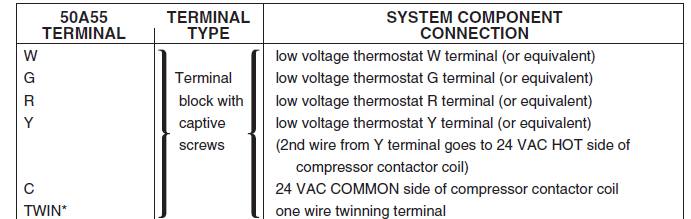 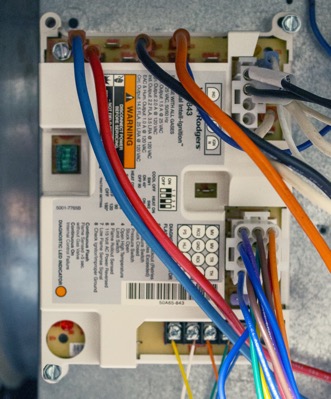 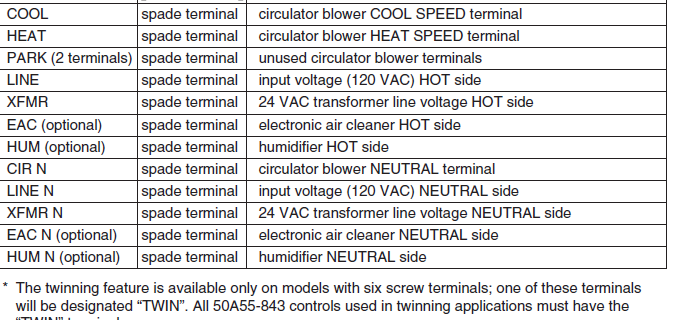 50A55-843 & 50A65-843 Universal IFCs
Connect Power and Gas
9
Replace the access panel. Restore the electrical power and gas supply. Refer to the furnace installation instructions for start-up and check-out procedures.
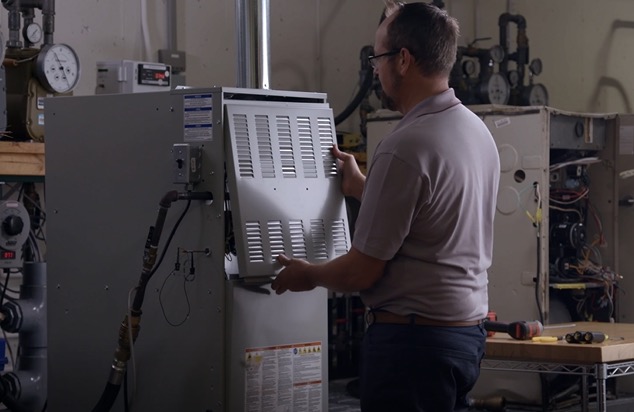 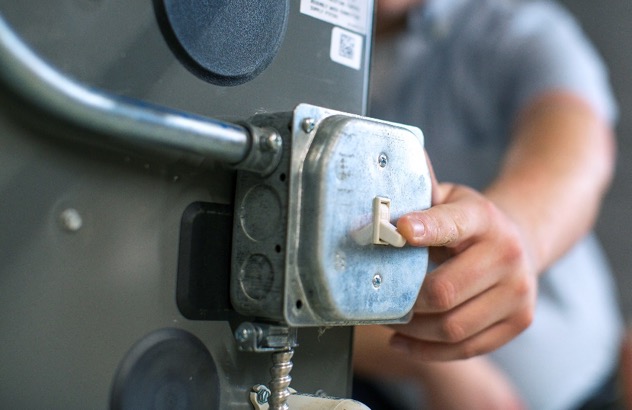 50A55-843 & 50A65-843 Universal IFCs
Troubleshooting
If the system fails to start properly, review the troubleshooting tips included in your instruction sheet. 
If the sensed failure is in the system (external to the control), the LED will flash in the following flash-pause sequences to indicate failure status (each flash will last approximately 0.25 seconds, and each pause will last approximately 2 seconds).
The LED will also flash once at power-up.
R-5531
50A55-843 & 50A65-843 Universal IFCs